資料1-3
【概要】ガイドラインによる進行管理（イメージ）
これまで
今後
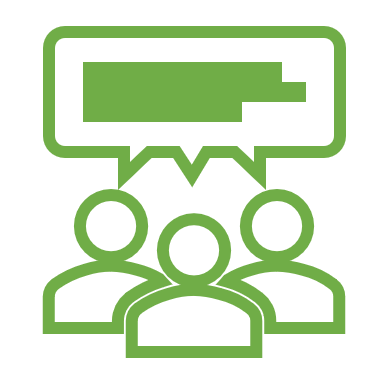 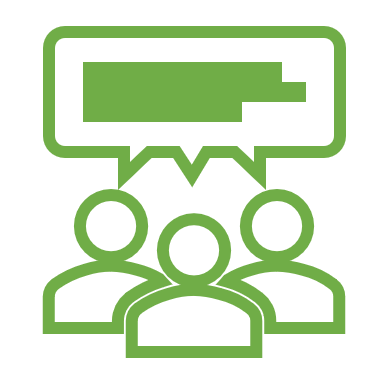 進行管理検討部会
（学識経験者・消防・事業者）
進行管理検討部会
（学識経験者・消防・事業者）
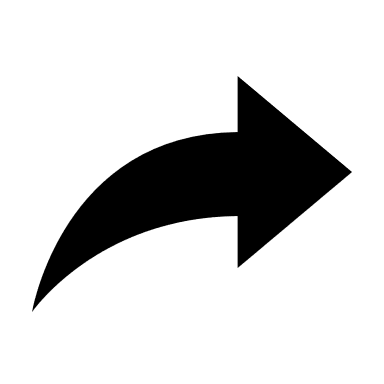 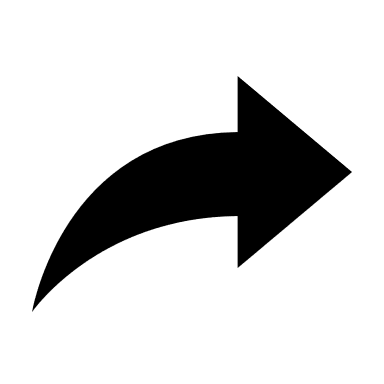 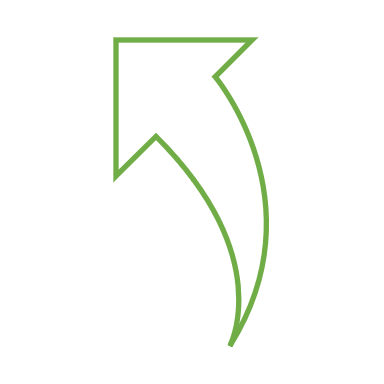 防災計画
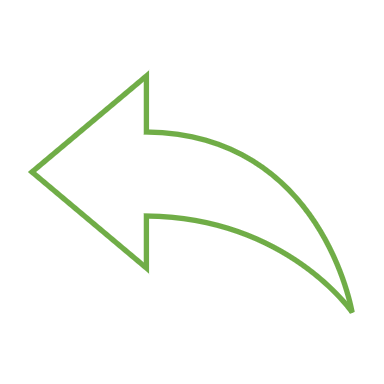 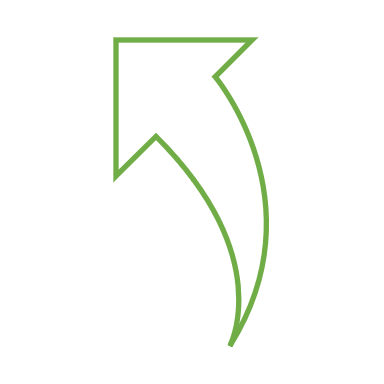 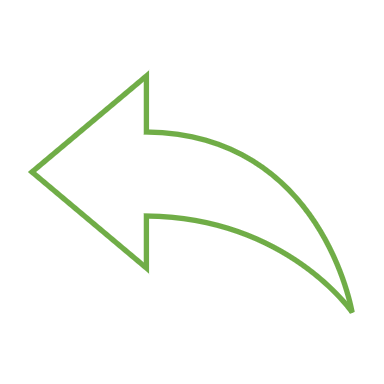 防災計画
報告
部会開催
報告
部会開催
・
・
・
1-3　計画の進行管理
・
・
・
4-1　平常時の災害予防対策

4-2　自然災害予防対策

4-3　防災施設・資機材等

4-4　防災教育・防災訓練
・
・
・
・
・
1-3　計画の進行管理
・
・
・
4-1　平常時の災害予防対策

4-2　自然災害予防対策

4-3　防災施設・資機材等

4-4　防災教育・防災訓練
・
・
防災本部
（事務局＝大阪府）
防災本部
（事務局＝大阪府）
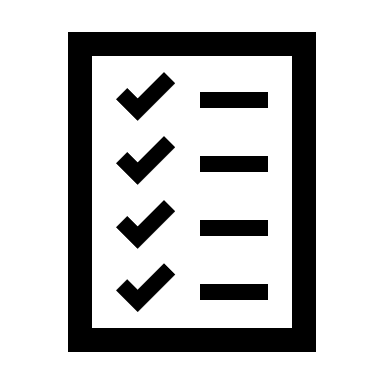 １～３期対策計画
（重点項目）
※本部が策定・進行管理
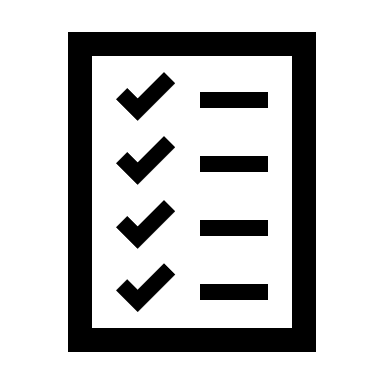 ガイドライン
・重点項目
・教育、訓練
・PR、地域連携
※本部が策定・進行管理
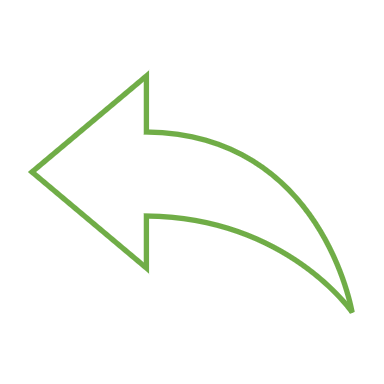 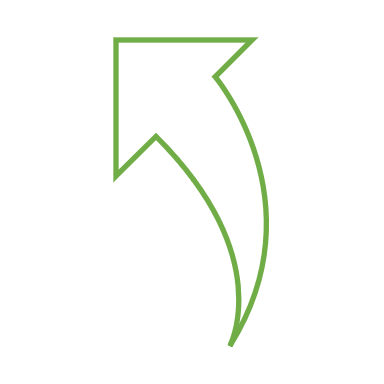 実績報告
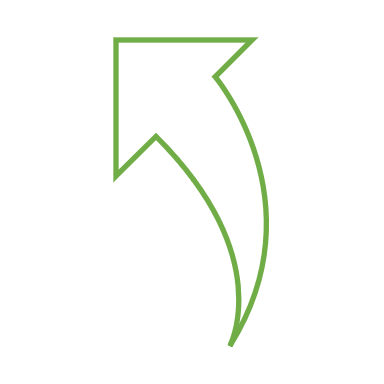 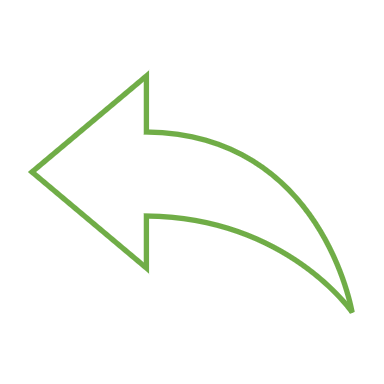 毎年度報告
１期３か年×３期
実績報告
進行管理
進行管理
毎年度報告
10年間
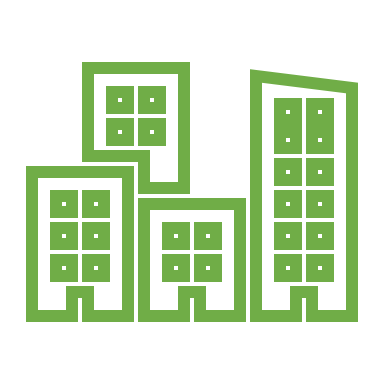 特定事業所
対策の実施と報告
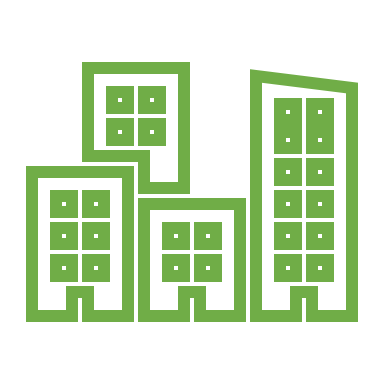 特定事業所
対策の実施と報告